Патриотическое воспитание в детском саду(фото – отчет)
Автор: 
Морозова Людмила Станиславовна
Воспитатель  группы № 11
МБДОУ детский сад общеразвивающего вида № 400  «Русичи»
Формируем желание стать сильными, смелыми, находчивыми, отважными воинами-защитниками нашей Родины, воспитываем дух патриотизма, любовь к Родине. Расширяем гендерные представления. Итоговым мероприятием было проведение праздничного утренника, где мы поздравили всех мужчин с этим замечательным праздником.
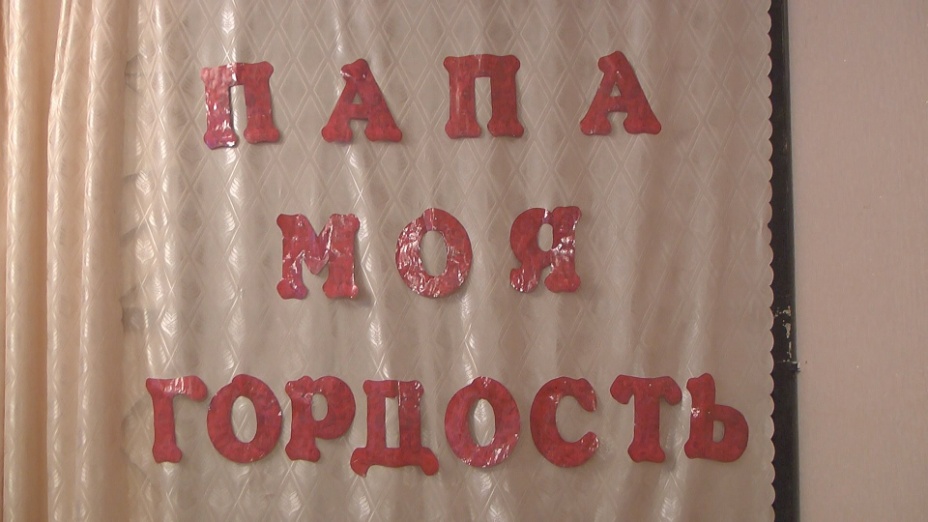 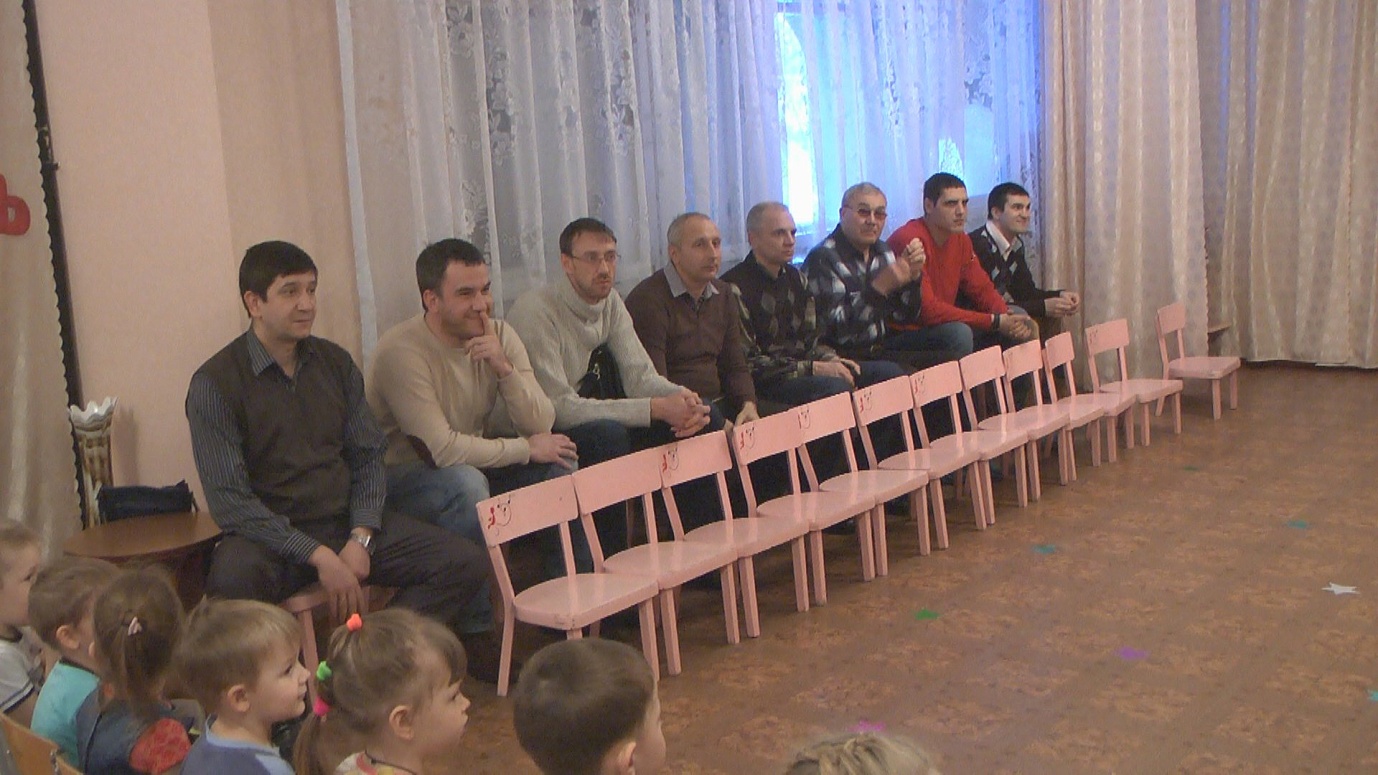 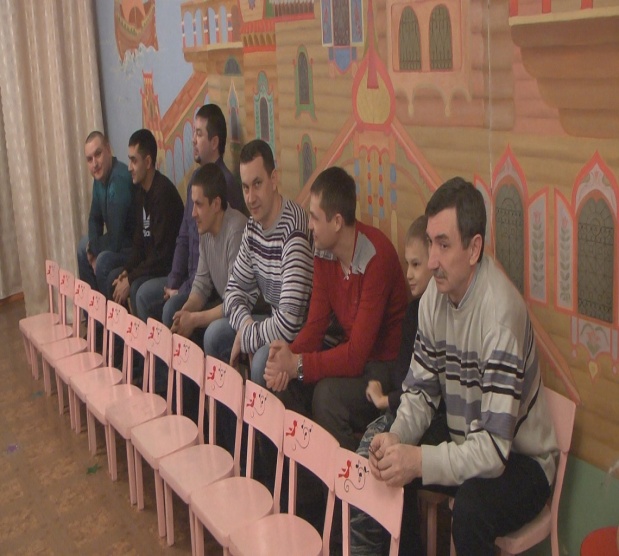 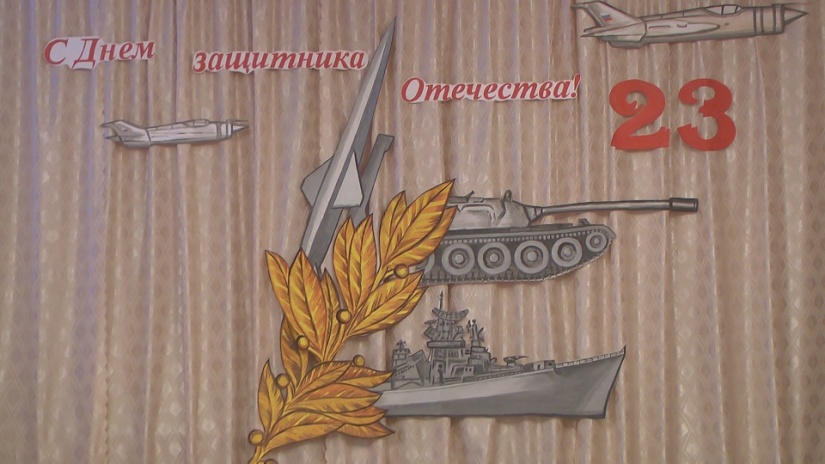 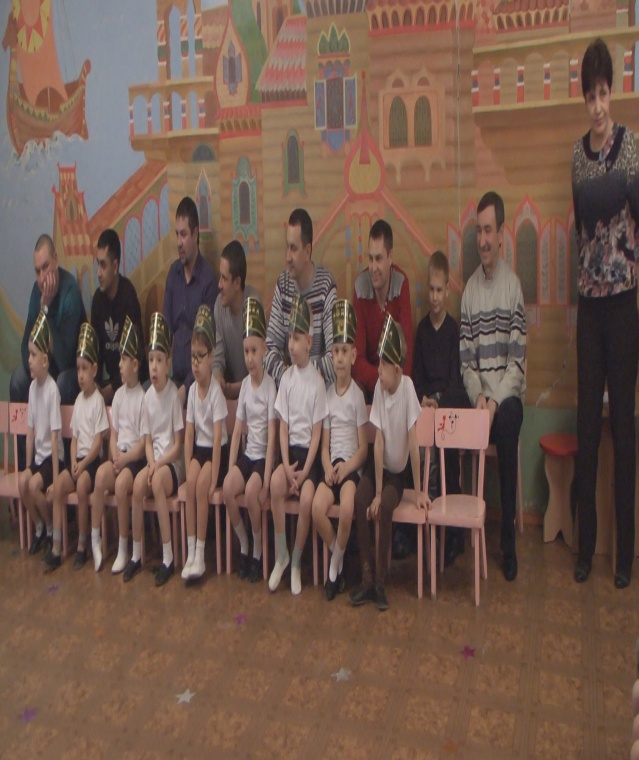 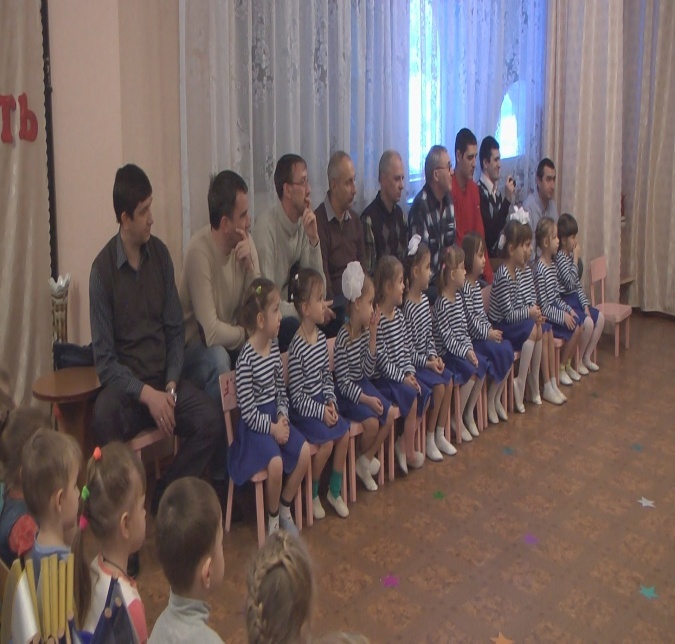 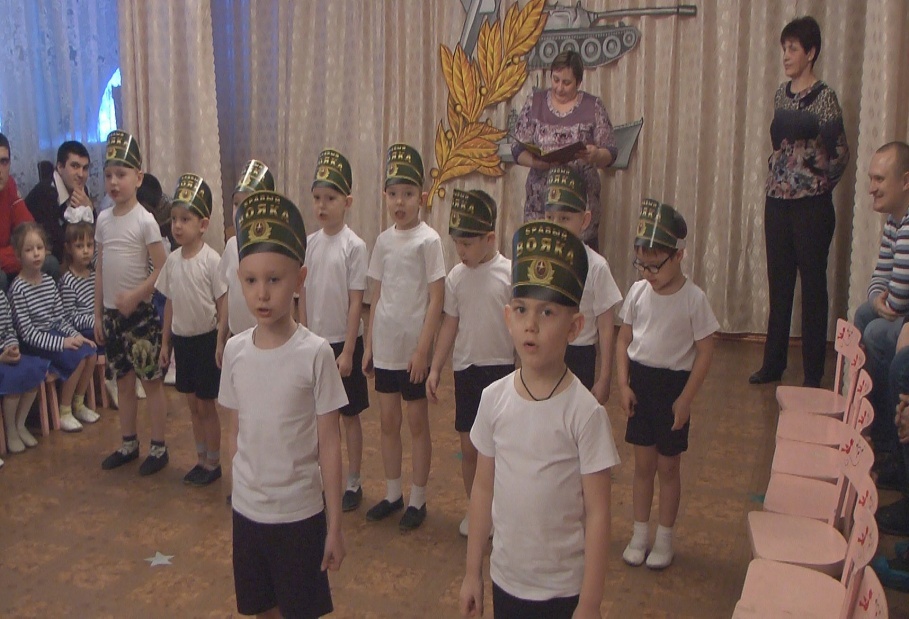 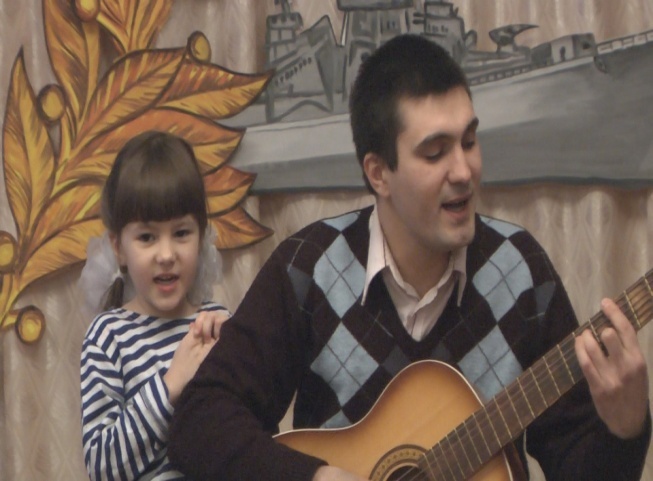 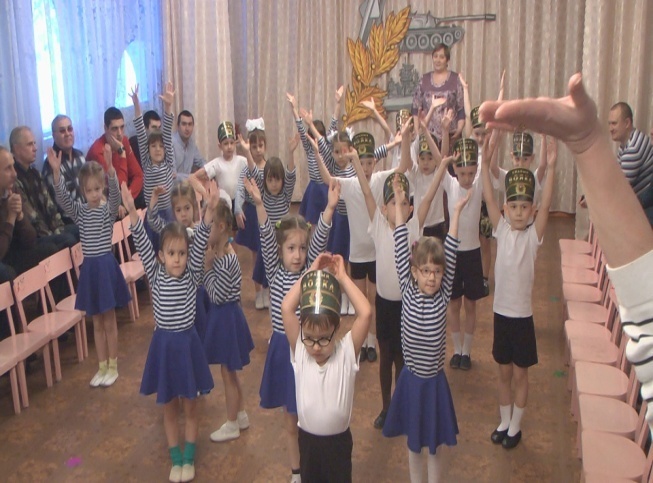 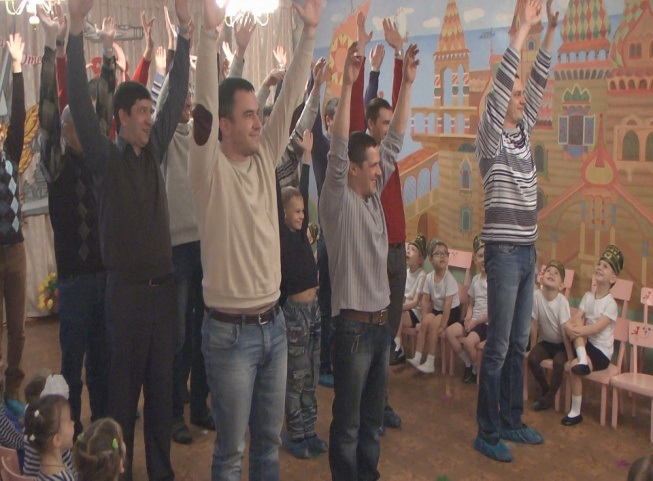 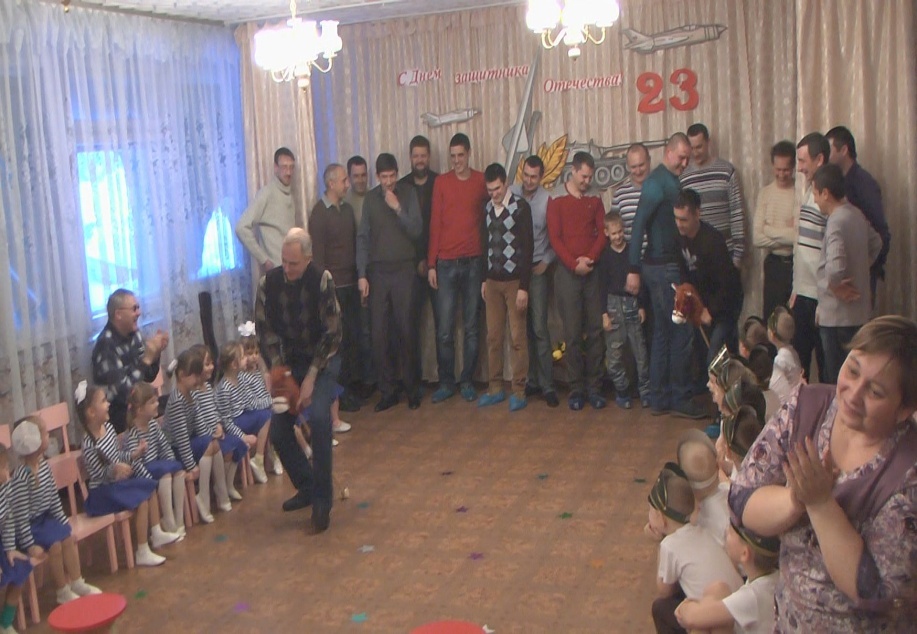 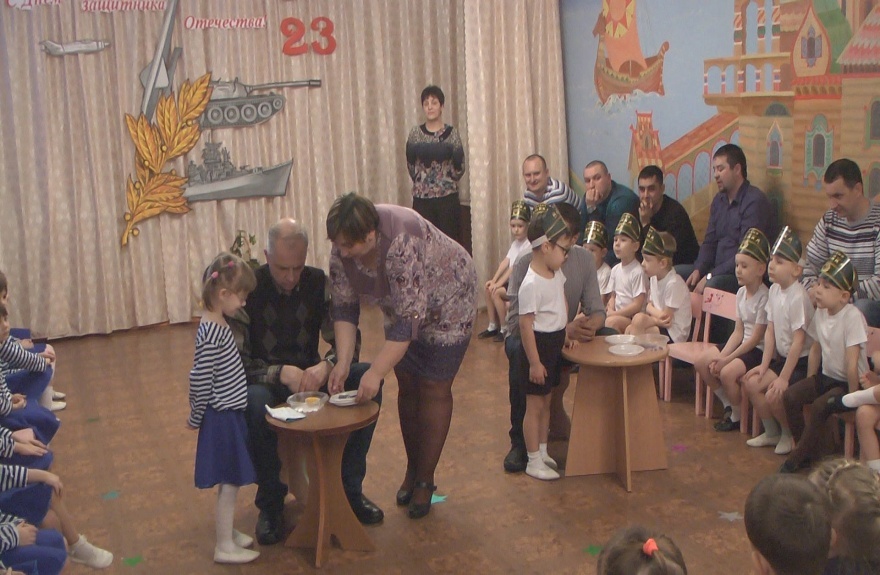 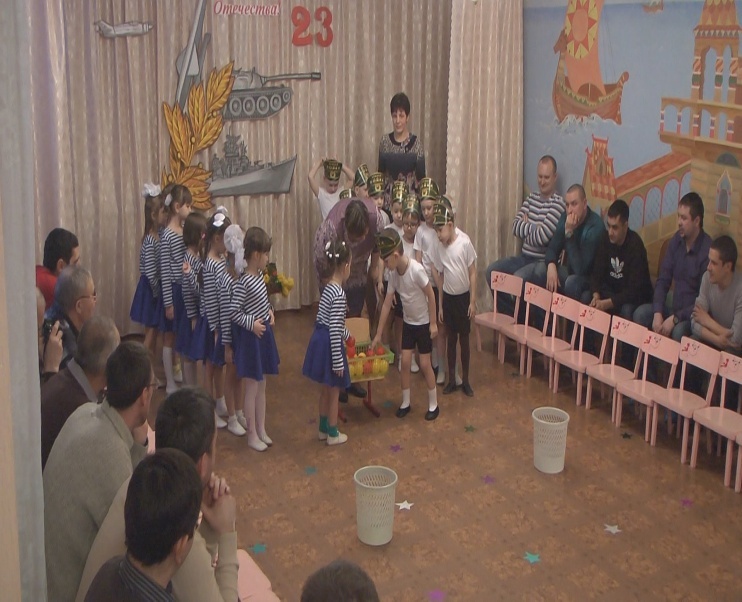 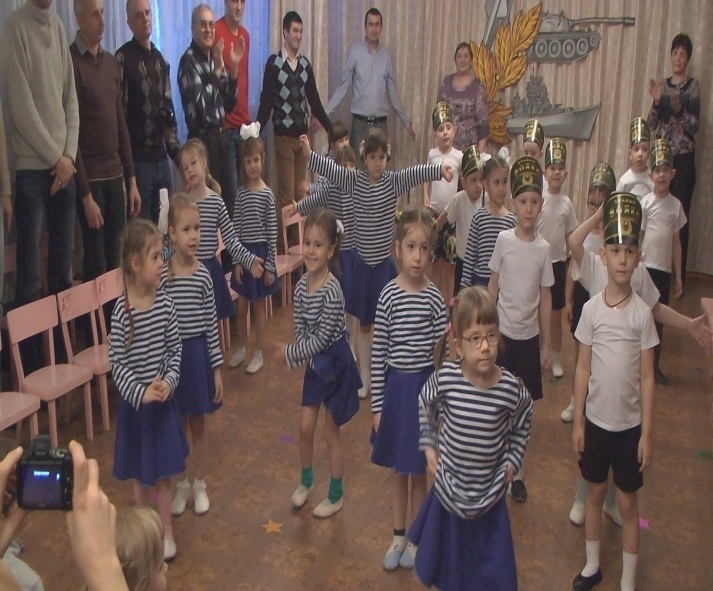 Тот, кто не любит свою страну,
ничего любить не может.
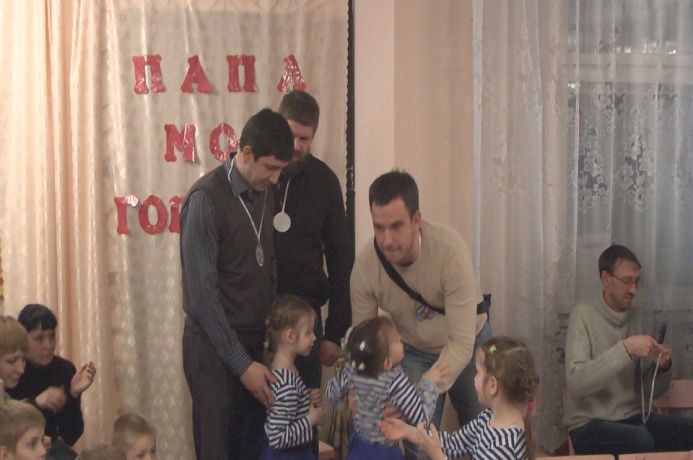